Net Investment Income Tax:
Presented by:
Bill Hattox, CPA
Travis Wolff, LLP
[Speaker Notes: On behalf of [your firm name], I’d like to welcome you to our presentation on the American Taxpayer Relief Act ― or ATRA, for short. 
On January 1st, Congress passed the act to address the “fiscal cliff” — a combination of higher taxes and forced spending cuts scheduled to go into effect in 2013. Regarding the spending cuts, the act does little more than extend the deadline. What the act focuses on, however, is providing tax relief: It prevents income tax rate increases for all but about the top 2% of taxpayers. It also extends other income tax breaks for individuals and businesses ― plus it addresses the alternative minimum tax, known as the AMT, and the estate tax. 
But ATRA doesn’t provide much relief to higher-income taxpayers. While they’ll enjoy the benefits of the extended lower rates on a portion of their income, they’ll also see rate hikes on income that exceeds certain thresholds. If you’re affected, these hikes — combined with additional Medicare taxes that go into effect this year under the 2010 health care act — could cause you to face significantly higher taxes.]
Agenda
Overview of Net Investment Income

How the tax effects individuals, trust, and estates

Interaction with 469

Sale of an interest in an active trade or business
[Speaker Notes: Because their income flows through to the owners’ tax returns, entities such as partnerships, limited liability companies (LLCs) and S corporations, will — in a sense — be affected by ATRA’s changes to ordinary-income tax rates for individuals. So, if you’re the owner of such an entity and will face the 39.6% rate, traditional income and deduction timing strategies may help you minimize the impact, or at least defer taxes. 
You also may want to consider converting your business to a C corporation, because the top corporate rate remains at 35%. But there are many other tax and nontax consequences of a conversion, so it’s important to discuss the impact with your tax advisor as well as your attorney before implementing such a change.
Now let’s move on to the plus side of ATRA for businesses: breaks that have been extended.]
Overview of Net Investment Income tax
Enacted by the Health Care and Education Reconciliation act of 2010
P.L. 111-152 imposes a tax on individual, estates, trust 
Does not apply to C-corporations
This is a surtax that certain higher-income taxpayers may owe in addition to their income tax or alternative minimum tax. 
The rate is 3.8% of net investment income over modified adjusted gross income “MAGI”
Created a new tax form to report on: Form 8960
There are income exceptions to the tax
Net Investment income
Gross income from interest, dividends, annuities, royalties and rents, unless such income is derived in the ordinary course of a trade or business which is non-passive with respect to the taxpayer or is derived from trade or business of trading financial instruments or commodities;

Other gross income from either: (a) a trade or business that is a passive activity with respect to the taxpayer, or (b) a trade or business trading in financial investments or commodities; and

Net gain included in computing taxable income that is attributable to the disposition of property other than property held in an active trade or business ( Code Sec. 1411(c)(1); Reg. §1.1411-4(a)).
Net Investment income Exceptions
Certain types of income are excluded from the definition of net investment income:
Self-employment income (subject to the 0.9% Medicare supplement tax)
Active trade or business income 
Distribution of qualified retirement plans or IRAs
Interest on municipal bonds
Excludable portion of gain on primary residence sale
[Speaker Notes: Section 179 is another tax law provision that encourages investment. It allows smaller businesses to immediately write off the full price of qualifying asset purchases rather than depreciating them over several years. The deduction is reduced by $1 for every $1 of expenses in excess of a phaseout threshold — which is why the break primarily benefits smaller businesses. The expensing election can be claimed only to offset net income, not to reduce net income below zero.
Before ATRA, the Section 179 expensing limit for 2012 was $125,000, with a phaseout threshold of $500,000 — and these amounts were scheduled to drop to $25,000 and $200,000, respectively, for 2013. The act increases these amounts for assets placed in service in both years to $500,000 and $2 million, respectively — the same amounts that applied in 2010 and 2011. 
If you’re eligible for full Section 179 expensing, it may provide a greater benefit than bonus depreciation because it can allow you to deduct 100% of an asset acquisition’s cost. Plus, only Section 179 expensing is available for used property. However, bonus depreciation may benefit more taxpayers than Section 179 expensing, because it isn’t subject to any asset purchase limit or net income requirement. But you’ll also want to consider possible state tax consequences.]
Modified adjusted gross income Individuals
Beginning in 2013, individuals must pay a 3.8 percent net investment income tax (net investment income tax), on the lesser of:
(1) an individual's net investment income for the tax year, or
(2) the excess of modified adjusted gross income (MAGI) for the tax year over a threshold amount
Single taxpayer $200,000
Married filing joint $250,000
[Speaker Notes: And, if you’re hiring veterans who’ve been unemployed for six months or more in the preceding year, the maximum credits are even greater … they are $5,600 for nondisabled veterans, and $9,600 for disabled veterans.
If you’re considering making new hires, and workers from one or more of these disadvantaged groups might meet your needs, making the hires before the end of 2013 may be beneficial from a tax perspective. And be sure to check with your tax advisor to see if you qualify for the credit on your 2012 tax return.]
Individual continued
MAGI exclusively for net investment income tax.
MAGI means an individual's adjusted gross increased by otherwise excludable foreign earned income or foreign housing costs under Code Sec. 911 (as reduced by any deduction, exclusions, or credits properly allocable to or chargeable against such foreign earned income) ( Code Sec. 1411(d)). 
For those taxpayers who do not have foreign earned income or foreign housing costs, MAGI will be the same as adjusted gross income
Note that even though some taxable income is not considered net investment income (for example, pension distributions), such income would still count for MAGI purposes.
[Speaker Notes: Some fringe benefits aren’t included in an employee’s wages for income and payroll tax purposes, yet the employer is still allowed to deduct them. Generally, the maximum transit benefit that could receive such treatment has been higher for parking than for van-pooling and mass transit. 
Tax legislation in 2009, however, provided for the limits to be equal through 2010. Legislation in 2010 extended this parity through 2011. ATRA has now extended it through 2013. For 2012 and 2013, the limits are both now $240 per month, though there’s been some discussion about increasing the 2013 amount. Make sure you check with your tax advisor for the latest information. And if you offer transit benefits, keep parity in mind for your 2013 program.]
Example
Married taxpayers, Ann and Joe, sell their residence in 2013 and the sale qualifies for the Code Sec. 121 exclusion of up to $500,000 of net gain. The net gain on the residence sale is $550,000. Their MAGI is $260,000 of salary income before taking the sale of the residence into consideration. Ann and Joe’s net investment income is $50,000 ($550,000 − $500,000 exclusion). The $50,000 net investment income (gain not excluded under Code Sec. 121) must be added to their $260,000 salary for a total MAGI of $310,000. Their MAGI in excess of the $250,000 threshold amount is $60,000. Because the net investment income of $50,000 is less than their $60,000 MAGI, they will pay 3.8% of $50,000, or $1,900, on the $550,000 gain on the sale of their residence.
[Speaker Notes: In a presentation discussing tax law changes going into effect in 2013, I’d be remiss if I didn’t mention expanded Medicare taxes ― even though they’re not part of ATRA. In fact, it’s the 2010 health care act that puts in place an additional 0.9% Medicare tax on earned income and a new 3.8% Medicare tax on net investment income beginning in 2013. 
The employee portion of Medicare taxes is normally 1.45%, and, previously, investment income wasn’t subject to Medicare tax. So this is a notable expansion.
The additional 0.9% Medicare tax applies to FICA wages and self-employment income exceeding $200,000 for singles and heads of households or $250,000 for married couples filing jointly. The new 3.8% Medicare tax applies to net investment income to the extent that modified adjusted gross income, or MAGI, exceeds those same levels. ATRA did nothing to change these thresholds. 
Because the thresholds for expanded Medicare taxes are much lower than those for the 39.6% ordinary-income tax rate and the 20% long-term capital gains rate, many taxpayers who escape an income tax hike will still face a Medicare tax increase. 
And taxpayers who are hit with 39.6% and 20% rates will generally also face the expanded Medicare taxes. Factoring together both income and Medicare taxes, these taxpayers could see a 5.5 percentage point tax increase on a portion of their earned income, an 8.4 percentage point tax increase on some or all of their short-term gains, nonqualified dividends and taxable interest, and an 8.8 percentage point tax increase on some or all of their long-term capital gains and qualified dividend income.
Taxpayers who could be affected by the expanded Medicare taxes need to keep them in mind — along with the relevant tax law changes under ATRA — in their tax planning.]
Example
Sue and Sam, a married couple who file a joint return, collectively earn $270,000 in wages and have $80,000 of net investment income in 2013. Their MAGI is $350,000. For 2013, the couple will incur a 3.8 percent unearned income Medicare contribution tax on the lesser of their: (1) $80,000 of net investment income, or (2) $100,000 ($350,000 − $250,000) MAGI in excess of the $250,000 threshold for married taxpayers filing jointly. Thus, Sue and Sam will incur a $3,040 (.038 × $80,000) unearned income Medicare contribution tax in 2013.
[Speaker Notes: Another 2013 tax increase ATRA didn’t address that’s important to be aware of is payroll tax relief. For 2011 and 2012 the employee portion of the Social Security tax on earned income was temporarily reduced from 6.2% to 4.2% as a stimulus measure. Similarly, the rate for the self-employed was reduced from 12.4% to 10.4%. 
Because this relief hasn’t been extended, the 6.2% and 12.4% rates return and taxpayers will see a two percentage point Social Security tax increase in 2013 and beyond on earned income up to the Social Security wage base. The wage base is $113,700 in 2013, so this tax increase could be as much as $2,274.]
Modified adjusted gross income Estates and Trusts
The final regulations reserve rules for applying the net investment income tax to foreign trusts with U.S. beneficiaries ( Reg. §1.1411-4(e)(1)(ii)), and pending the issuance of such guidance, the net investment income tax will not apply to distributions of accumulated income from a foreign trust to U.S. beneficiary. 

On any given item of net investment income, either the trust or estate is subject to net investment income tax or its beneficiaries are subject to the tax. Net investment income distributed from a trust or estate (or, in the case of a grantor trust, a deemed distribution) subjects the beneficiary to tax rather than the trust or estate itself ( Reg. §1.1411-3(e), (f)).
Estates and Trusts
Estates and trusts must pay a 3.8 percent unearned income Medicare contribution tax, or net investment income tax, on the lesser of:
(1) undistributed net investment income for the tax year, or
(2) the excess of adjusted gross income (as determined under Code Sec. 67(e)) over the dollar amount at which the highest tax bracket for estates and trusts begins for the tax year ( Code Sec. 1411(a)(2)); Reg. §1.1411-3(a)).
For 2014 $12,125
[Speaker Notes: The Work Opportunity credit — which is designed to encourage hiring from certain disadvantaged groups — expired on December 31, 2011, for most groups. And an expanded credit for qualifying veterans expired at the end of 2012. The good news is that ATRA extends the credit for most eligible groups through 2013. 
Examples of disadvantaged groups for purposes of the credit include food stamp recipients, ex-felons and nondisabled veterans who’ve been unemployed for four weeks or more, but less than six months. For these groups, the credit generally equals 40% of the first $6,000 of wages paid to qualifying employees, for a maximum credit of $2,400. A larger credit of up to $4,800 is generally available for hiring disabled veterans.]
Ordinary course of a trade or business exception
For an item of gross income to be excluded from Code Sec. 1411 under the ordinary course of a trade or business exception, the income must be derived in a trade or business that is neither a passive activity with respect to the taxpayer nor a trade or business of trading in financial instruments or commodities.

In the case of an individual who is engaged in the conduct of a trade or business directly (for example, a sole proprietor) or through ownership of an interest in an entity that is disregarded as an entity separate from the individual owner, the determination of whether an item of gross income is derived in a trade or business is made at the individual level.
Trade or business exception - continued
In the case of an individual, estate, or trust that owns an interest in a trade or business through one or more pass-through entities (a partnership or an S corporation), the determination of whether an item of gross income allocated to the individual, estate, or trust from the pass-through entity is derived in a trade or business that is a passive activity with respect to the taxpayer or is derived from trading in financial instruments or commodities is made as follows:
Trade or business exception - continued
(1) The determination of whether the trade or business from which the income is derived is a passive activity with respect to the taxpayer is determined at the taxpayer (individual, estate, or trust) level in accordance with the general principles of Code Sec. 469. 
For example, if Ann owns an interest in PRS, a partnership, which is engaged in a trade or business, the determination of whether PRS's trade or business is a passive activity with respect to Ann is made in accordance with Code Sec. 469.
(2) The determination of whether the trade or business from which the income is derived is a trade or business of trading in financial instruments or commodities is made at the passthrough entity level (the partnership or S corporation level). 
If the passthrough entity is engaged in a trade or business of trading in financial instruments or commodities, income from such trade or business retains its character as it passes from the entity to the taxpayer.
Interchange with Section 469
Section 469 was created 25 years ago to identify loss generating activities
Loss-generating activities sometimes were able to be structured as income-generating activities. 
The 469 regulations attempt to strip out from these passive activities certain types of activities 
It did this with the idea of trying to isolate these generated losses to properly suspend them. 
Now we have Sec. 1411: 
Looks to Sec. 469 to identify passive income generators. 
So Section 1411 is used to identify passive income 
You put them together, it creates very strange and very complicated offspring.
[Speaker Notes: For many years, the research credit — also commonly referred to as the “research and development” or “research and experimentation” credit — has provided an incentive for businesses to increase their investments in research. But the credit expired at the end of 2011.
The good news is that ATRA extends the credit to 2012 and 2013. The credit is generally equal to a portion of qualified research expenses. It’s complicated to calculate, but the tax savings can be substantial. So consult your tax advisor.]
Section 469 Grouping
The grouping rules will apply in determining the scope of a taxpayer's trade or business in order to determine whether that trade or business is a passive activity for purposes of Code Sec. 1411. 
Once a taxpayer has grouped activities, the taxpayer may not regroup those activities in subsequent tax years. 
The IRS has determined on prior occasions that taxpayers should be given a fresh start to re-determine their groupings.
The enactment of Code Sec. 1411 may cause taxpayers to reconsider their previous grouping determinations, and therefore the IRS has determined that taxpayers should be given the opportunity to regroup. 
Thus, the proposed regulations provide that taxpayers may regroup their activities in the first tax year beginning after December 31, 2013, in which the taxpayer meets the applicable income threshold in Prop. Reg. Sec. 1.1411-2(d) and has net investment income. 
A taxpayer may only regroup activities once under this rule, and any such regrouping will apply to the tax year for which the regrouping is done and all subsequent years.
Disposition of an active Interest in partnerships and S corporations.
In most cases, an interest in a partnership or S corporation is not property held in a trade or business. 
Therefore, gain or loss from the sale of a partnership interest or S corporation stock is subject to the Code Sec. 1411 tax.
However, Code Sec. 1411(c)(4) provides an exception for certain active interests in partnerships and S corporations. 
Code Sec. 1411(c)(4)(A) provides that, in the case of a disposition of an interest in a partnership or S corporation, gain from such disposition is taken into account as investment income only to the extent of the net gain that would be so taken into account by the transferor as investment income if all property of the partnership or S corporation were sold for fair market value immediately before the disposition of such interest. 
Code Sec. 1411(c)(4)(B) applies a similar rule to a loss from a disposition.
Disposition of an active Interest in partnerships and S corporations.
According to the IRS, for purposes of Code Sec. 1411, Congress intended Code Sec. 1411(c)(4) to put a transferor of an interest in a partnership or S corporation in a similar position as if the partnership or S corporation had disposed of all of its properties and the accompanying gain or loss from the disposition of the properties passed through to its owners (including the transferor). 
Potentially the gain or loss upon the sale of an interest in the entity and a sale of the entity's underlying properties will not always match. 
First, there may be disparities between the transferor's adjusted basis in the partnership interest or S corporation stock and the transferor's share of the entity's adjusted basis in the underlying properties. 
Second, the sales price of the interest may not reflect the proportionate share of the underlying properties' fair market value with respect to the interest sold.
Disposition of an active Interest in partnerships and S corporations.
To achieve parity between an interest sale and an asset sale, Code Sec. 1411(c)(4) must be applied on a property-by-property basis, which requires a determination of how the property was held in order to determine whether the gain or loss to the transferor from the hypothetical disposition of such property would have been gain or loss subject NII tax.
The proposed regulations provide that, for purposes of Code Sec. 1411(c)(4), a transferor computes the gain or loss from the sale of the underlying properties of the partnership or S corporation using a deemed asset sale method (Deemed Sale), and then determines if, based on the Deemed Sale, there is an adjustment (either positive or negative) to the transferor's gain or loss on the disposition of the partnership or S corporation interest for purposes of determining if there is investment income.to tax under Code Sec. 1411.
Questions?
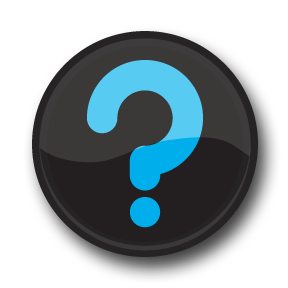 Bill HattoxTravis Wolff, LLP  –  Senior Tax Manager

Bill has over 20 years of progressive international, multi-state corporate and partnership tax experience. He has built, reorganized and directed both in-house and public accounting tax departments. He has extensive experience in mergers, acquisitions and reorganizations of companies and partnerships, with an emphasis of saving federal and state income taxes. He is well versed in international and multi-state taxation issues/laws and has successfully managed and negotiated numerous IRS, FTB, and other state tax audits.

Bill is a Senior Manager in the Business Tax group of TravisWolff. Prior to joining the Firm, he held senior manager positions in the tax firms of Weaver, LLP and Squar Milner.  His brings with him additional tax director experience from Watson Pharmaceuticals, Inc., Wyle Laboratories, Inc., and Edison Mission Energy Company. He is a graduate of University of Texas at San Antonio where he earned a Bachelors Degree in Business, with an emphasis in Accounting.
 
Certifications
  Certified Public Accountant (CPA), Texas
  Certified Public Accountant (CPA), California

Education
  BAA, University of Texas at San Antonio

Professional & Community Involvement 
  American Institute of Certified Public Accountants (Member)
  Texas Society of Certified Public Accountants (Member)

Publications & Professional Articles 
  The Tax Advisor, “Potential Tax Changes Await Investors in 2013,” August 2012
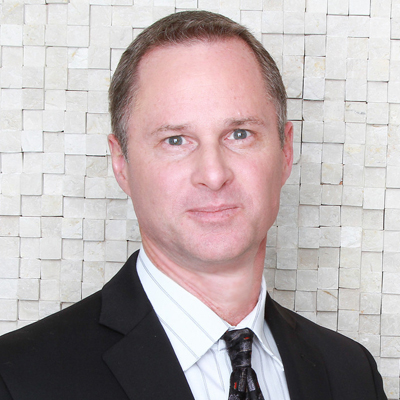 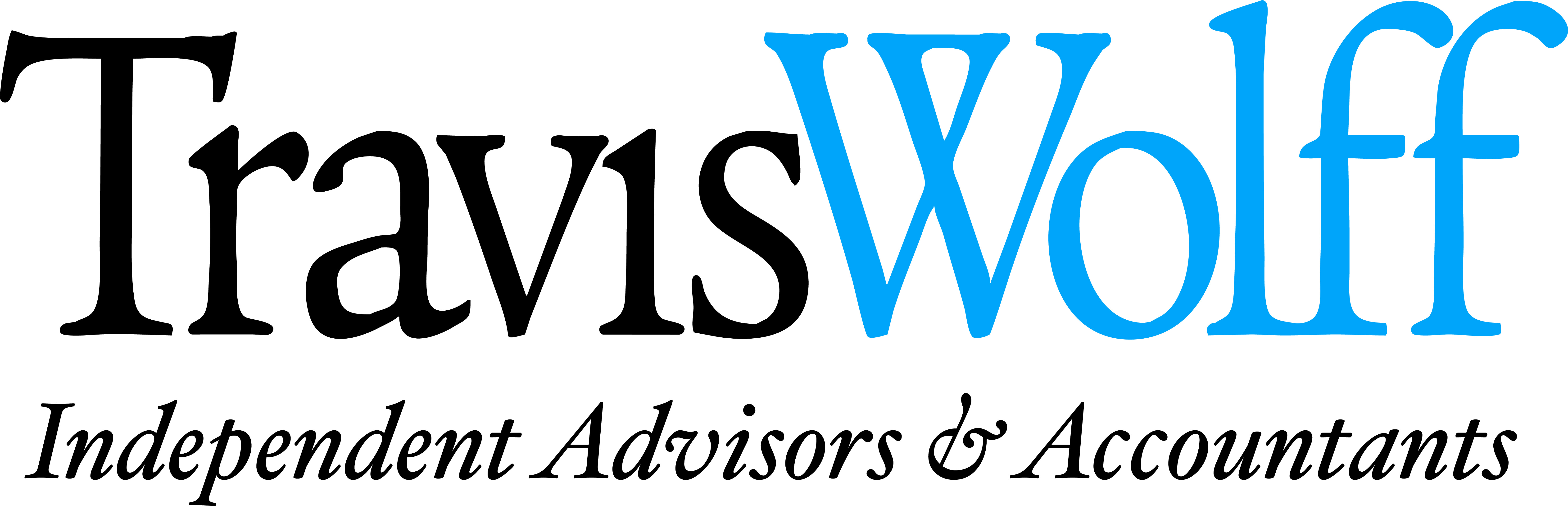 15950 N. Dallas Parkway
Suite 600
Dallas, Texas 75248

972.590.5382 direct
972.490.4120 fax
bhattox@traviswolff.com
Contact me…
Bill Hattox, CPA972.590.5382  |  bhattox@traviswolff.com